Transactions
1
Terminology
Two types of query workloads:

Online Analytical Processing (OLAP)
SELECT-FROM-WHERE are complex
No INSERT/UPDATE/DELTE, or very few
For data visualization (eg Tableau), or interactive SQL

Online Transaction Processing (OLTP):
Lots of INSERT/UPDATE/DELETE
SELECT-FROM-WHERE are very simple
Used in Java/Python apps
We focusedon these
Next fewlectures
Serializability
February 21, 2025
2
Applications and Databases
Almost every app uses some database

General purpose language (Java, Python) 

App issues SQL commands to RDBMS

Usually, multiple apps (users) access same DB
Serializability
February 21, 2025
3
Simple Banking App in Python
Manage user accounts:
Names
Balances
…


Allow users to:
Inquire balance
Deposit cash/check
Withdraw cash
Transfer money
Serializability
February 21, 2025
4
Simple Banking App in Python
SQL
Acc
CREATE TABLE Acc (
   Usr TEXT PRIMARY KEY,
   Balance INT);
Serializability
February 21, 2025
5
Simple Banking App in Python
SQL
Acc
CREATE TABLE Acc (
   Usr TEXT PRIMARY KEY,
   Balance INT);
Python*
import sqlite3
con = sqlite3.connect(”/path/to/bank.db",                      autocommit=True)

cur = con.cursor()
res = cur.execute("SELECT * FROM acc")
answ = res.fetchall()
print("The answer is: ", answ)
* Documentation here https://docs.python.org/3/library/sqlite3.html
Serializability
February 21, 2025
6
Simple Banking App in Python
SQL
Acc
CREATE TABLE Acc (
   Usr TEXT PRIMARY KEY,
   Balance INT);
Python*
import sqlite3
con = sqlite3.connect("/path/to/bank.db",                      autocommit=True)

cur = con.cursor()
res = cur.execute("SELECT * FROM acc")
answ = res.fetchall()
print("The answer is: ", answ)
SQL querysent to DBMS
* Documentation here https://docs.python.org/3/library/sqlite3.html
Serializability
February 21, 2025
7
DEMO: 
	txn_demo_create_table.sql	txn_demo_simple_1.py
Serializability
February 21, 2025
8
Terminology: Client/Server
Client: 
The program running the application
In our example: a python program running on laptop
In general: a big program on laptop or in the cloud

Server:
The database management system
In our example it is Sqlite on laptop
In general: any RDBMS, on remote server or in cloud
Serializability
February 21, 2025
9
Parameterized Query
Give every user a 4% interest
res = cur.execute("SELECT * FROM acc")
answ = res.fetchall()
for row in answ:
    usr = row[0]
    bal = row[1]
    b = float(bal)
    i = b*0.04
    cur.execute("UPDATE acc 
					  SET balance=?
                 WHERE usr=?",
                 [b+i, usr])
Serializability
February 21, 2025
10
Parameterized Query
Give every user a 4% interest
Read data
res = cur.execute("SELECT * FROM acc")
answ = res.fetchall()
for row in answ:
    usr = row[0]
    bal = row[1]
    b = float(bal)
    i = b*0.04
    cur.execute("UPDATE acc 
					  SET balance=?
                 WHERE usr=?",
                 [b+i, usr])
Serializability
February 21, 2025
11
Parameterized Query
Give every user a 4% interest
res = cur.execute("SELECT * FROM acc")
answ = res.fetchall()
for row in answ:
    usr = row[0]
    bal = row[1]
    b = float(bal)
    i = b*0.04
    cur.execute("UPDATE acc 
					  SET balance=?
                 WHERE usr=?",
                 [b+i, usr])
Parameterized query
Serializability
February 21, 2025
12
DEMO: 
	txn_demo_simple_2.py
Serializability
February 21, 2025
13
Simple Banking App in Python
Read a username

Repeat:
Read a command
Execute that command
Check the balance
Deposit money
Withdraw money
Transfer between accounts
Serializability
February 21, 2025
14
Simple Banking App in Python
Read a username, check if exists:
usr = input("Enter the user name: ")

res = cur.execute("SELECT *                   FROM acc                   WHERE usr=?",
                  [usr])
if res.fetchone() is None:
    print("Wrong user. Exit")
    exit()
We checkthat the userexists
Serializability
February 21, 2025
15
Simple Banking App in Python
A simple loop for executing commants:
while True:
   cmd = input()
   if cmd == “b”: 	... check balance
   elif cmd == “d”: 	... deposit
   elif cmd == “w”:  ... withdraw
   elif cmd == “t”:	... transfer
   elif cmd == “q”:	exit()
Serializability
February 21, 2025
16
Simple Banking App in Python
Check balance
res = cur.execute("SELECT balance 
                   FROM acc
                   WHERE usr=?",
                  [usr])
row = res.fetchone()
b = row[0]
print(“Balance is”, b)
Fetch onerow/tuplefrom output
First elementof the tuple
Serializability
February 21, 2025
17
Simple Banking App in Python
Deposit
... Read the balance b as before
amount = input()	# amount to be deposited
a = int(amount)
b1 = b+a				# the new balance
cur.execute("UPDATE acc
             SET balance = ? 
             WHERE usr=?",
             [b1,usr])
Serializability
February 21, 2025
18
Simple Banking App in Python
Withdraw
... Read the balance b as before
amount = input()	# amount to be withdrawn
a = int(amount)
#
# THE BANK DISPENSES MONEY HERE!
#
b1 = b-a				# the new balance
cur.execute("UPDATE acc
             SET balance = ? 
             WHERE usr=?",
             [b1,usr])
Serializability
February 21, 2025
19
Simple Banking App in Python
Withdraw
... Read the balance b as before
amount = input()	# amount to be withdrawn
a = int(amount)
#
# THE BANK DISPENSES MONEY HERE!
#
b1 = b-a				# the new balance
cur.execute("UPDATE acc
             SET balance = ? 
             WHERE usr=?",
             [b1,usr])
We need to checkif there is enoughmoney!
Serializability
February 21, 2025
20
Simple Banking App in Python
Withdraw
... Read the balance b as before
amount = input()	# amount to be withdrawn
a = int(amount)
if a>b:				# error: overdraft!
   exit()
#
# THE BANK DISPENSES MONEY HERE!
#
b1 = b-a				# the new balance
cur.execute("UPDATE acc
             SET balance = ? 
             WHERE user=?",
             [b1,usr])
Better now
Serializability
February 21, 2025
21
Simple Banking App in Python
... Read the balance b as before
amount = input()	# amount to be transferred
a = int(amount)
if a>b:				# error: overdraft!
   exit()
usrt = input()		# to whom to transfer
... Read the balance bt of usrt
b1 = b-a
bt1 = bt+a
cur.execute("UPDATE acc
             SET balance = ? 
             WHERE user=?",
             [b1,usr]) 
cur.execute("UPDATE acc
             SET balance = ? 
             WHERE user=?",
             [bt1,usrt])
Transfer
Serializability
February 21, 2025
22
DEMO: 
	txn_demo.py
	single user
Serializability
February 21, 2025
23
Discussion so Far
The users Alice, Bob, … don’t need to know SQL, but interact with the app;


The app usually has a nice User Interface (UI)


The database is persistent: it retains the data for a long period of time
Serializability
February 21, 2025
24
Concurrency
Serializability
February 21, 2025
25
Single-Server
The database is accessed by a single user:





RDBMS on same laptop, or a server, or the cloud
Application
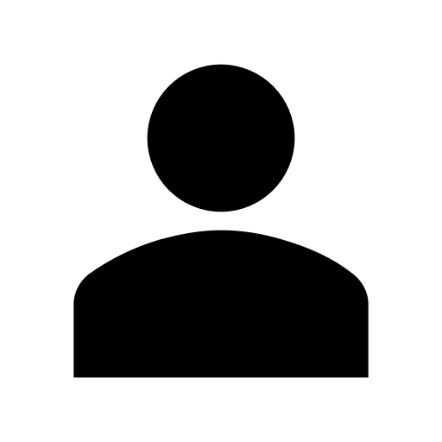 Database
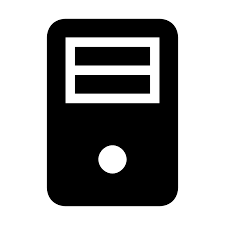 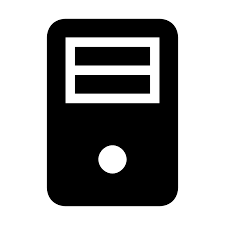 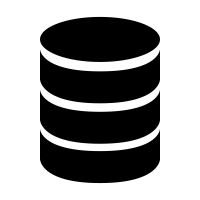 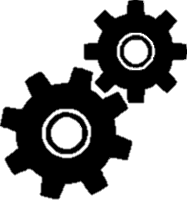 Transactions: Serializability
26
[Speaker Notes: These are going to typically be OLTP]
Client-Server or Two-Tier Architecture
Multiple users access the database concurrently
Application
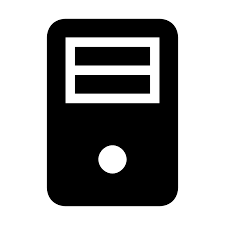 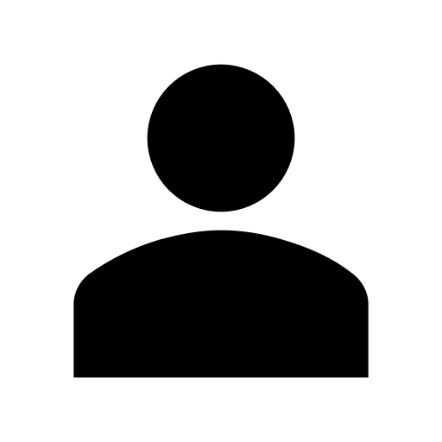 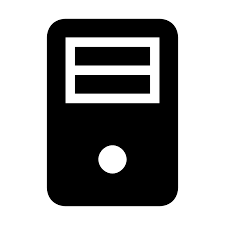 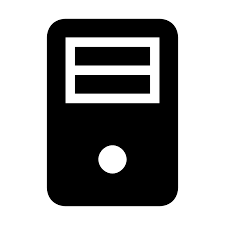 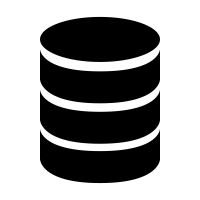 Application
ODBC/JDBC
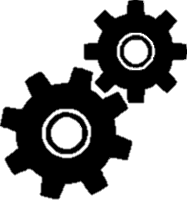 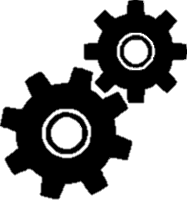 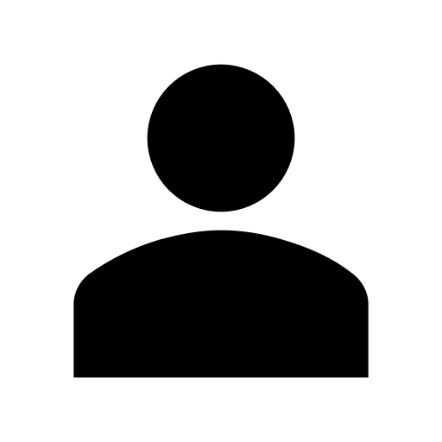 Database
. . .
Transactions: Serializability
27
[Speaker Notes: These are going to typically be OLTP]
DEMO: 
	txn_demo.py
	multiple users

txn_demo_txn_no.sql
Serializability
February 21, 2025
28
What We Have Seen
How Alice and Bob colluded to steal $100 (simplified, using only SQL)
Current balance of Alice is $100:
-- Alice withdraws $100
b =	SELECT balance
	FROM acc
	WHERE user = ‘Alice’;
-- Is b >= 100?  Yes:
-- Dispense money








UPDATE acc SET balance=b-100
WHERE user = ‘Alice’
-- Bob impersonates Alice-- and also withdraws $100
b =	SELECT balance
	FROM acc
	WHERE user = ‘Alice’;
-- Is b >= 100?  Yes:
-- Dispense money
UPDATE acc SET balance=b-100
WHERE user = ‘Alice’
time
Serializability
February 21, 2025
29
Discussion
Users Alice, Bob, … can access the same database concurrently


This may lead to the database being inconsistent, which is a big problem
Serializability
February 21, 2025
30
Consistency
Serializability
February 21, 2025
31
Database Consistency
Serializability
February 21, 2025
32
Conflicts BetweenConcurrent Operations
Serializability
February 21, 2025
33
Common Concurrency Conflicts
Dirty/Inconsistent Read

Unrepeatable Read

Phantom Read 

Lost Update

These have popular names, but all sorts of other conflicts can happen.  Let’s see these.
Serializability
February 21, 2025
34
Dirty/Inconsistent Read
Dirty/Inconsistent Read
Unrepeatable Read
Phantom Read
Lost Update
A inconsistent read happens whendata is read "during" a write
Manager wants to balance project budgets
CEO wants to check company balance
time
Transactions: Serializability
35
[Speaker Notes: Key feature is that it's read during a transient state]
Dirty/Inconsistent Read
Dirty/Inconsistent Read
Unrepeatable Read
Phantom Read
Lost Update
A inconsistent read happens whendata is read "during" a write
Manager wants to balance project budgets
CEO wants to check company balance
SELECT SUM(money) …
-$10mil from project A
time
+$7mil to project B
+$3mil to project C
Transactions: Serializability
36
Dirty/Inconsistent Read
Dirty/Inconsistent Read
Unrepeatable Read
Phantom Read
Lost Update
A inconsistent read happens whendata is read "during" a write
Manager wants to balance project budgets
CEO wants to check company balance
SELECT SUM(money) …
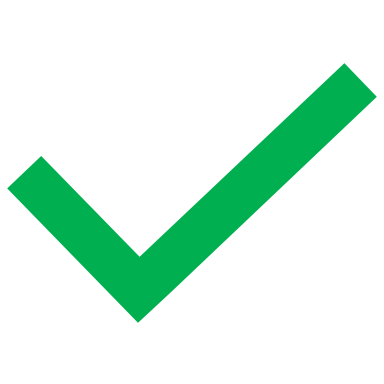 -$10mil from project A
time
+$7mil to project B
+$3mil to project C
Transactions: Serializability
37
Dirty/Inconsistent Read
Dirty/Inconsistent Read
Unrepeatable Read
Phantom Read
Lost Update
A inconsistent read happens whendata is read "during" a write
Manager wants to balance project budgets
CEO wants to check company balance
SELECT SUM(money) …
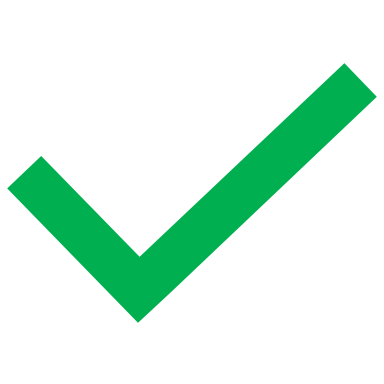 -$10mil from project A
time
+$7mil to project B
+$3mil to project C
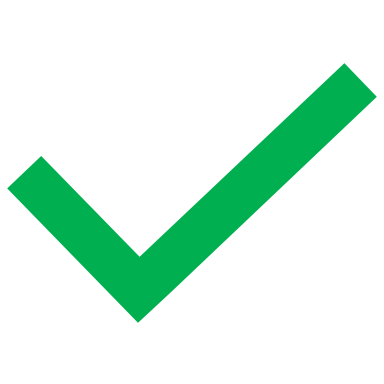 Transactions: Serializability
38
Dirty/Inconsistent Read
Dirty/Inconsistent Read
Unrepeatable Read
Phantom Read
Lost Update
A inconsistent read happens whendata is read "during" a write
Manager wants to balance project budgets
CEO wants to check company balance
SELECT SUM(money) …
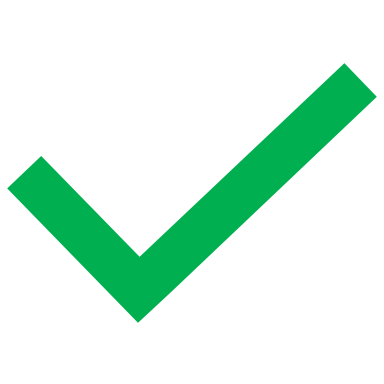 -$10mil from project A
time
+$7mil to project B
Database is temporarily inconsistent
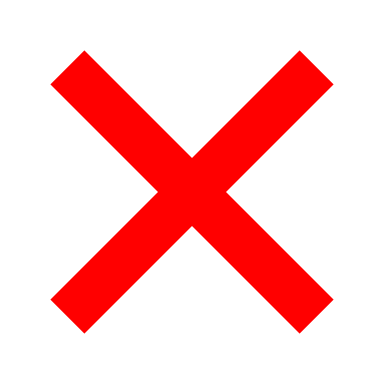 +$3mil to project C
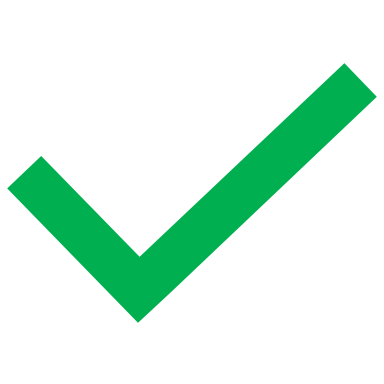 Transactions: Serializability
39
Unrepeatable Read
Dirty/Inconsistent Read
Unrepeatable Read
Phantom Read
Lost Update
An unrepeatable read happens whendata read twice differs
Accountant wants to check company assets
Warehouse updates inventory levels
SELECT inventory
FROM Products
WHERE pid = 1
time
UPDATE Products
SET inventory = 0
WHERE pid = 1
SELECT inventory*price
FROM Products
WHERE pid = 1
Might get a value that doesn’t correspond to previous read!
Transactions: Serializability
40
Phantom Read
Dirty/Inconsistent Read
Unrepeatable Read
Phantom Read
Lost Update
A phantom read happens whena record is inserted/delete during reads
Accountant wants to check company assets
Warehouse receives new products
SELECT *
FROM products
WHERE price < 20.00
time
INSERT INTO Products
VALUES (‘nuts’, 10, 8.99)
SELECT *
FROM products
WHERE price < 10.00
Returns a “new” row that should have been in the last read!
Transactions: Serializability
41
Lost Update
Dirty/Inconsistent Read
Unrepeatable Read
Phantom Read
Lost Update
A lost update happens when a write "disappears"
Account 1 = 100, Account 2 = 100
User 1 wants to pool money into account 1
User 2 wants to pool money into account 2
time
Transactions: Serializability
42
Lost Update
Dirty/Inconsistent Read
Unrepeatable Read
Phantom Read
Lost Update
A lost update happens when a write "disappears"
Account 1 = 100, Account 2 = 100
User 1 wants to pool money into account 1
User 2 wants to pool money into account 2
Set account 1 = 200
time
Set account 2 = 0
Transactions: Serializability
43
Lost Update
Dirty/Inconsistent Read
Unrepeatable Read
Phantom Read
Lost Update
A lost update happens when a write "disappears"
Account 1 = 100, Account 2 = 100
User 1 wants to pool money into account 1
User 2 wants to pool money into account 2
Set account 1 = 200
time
Set account 2 = 0
Set account 2 = 200
Set account 1 = 0
Transactions: Serializability
44
Lost Update
Dirty/Inconsistent Read
Unrepeatable Read
Phantom Read
Lost Update
A lost update happens when a write "disappears"
Account 1 = 100, Account 2 = 100
User 1 wants to pool money into account 1
User 2 wants to pool money into account 2
Set account 1 = 200
time
Set account 2 = 0
Set account 2 = 200
Set account 1 = 0
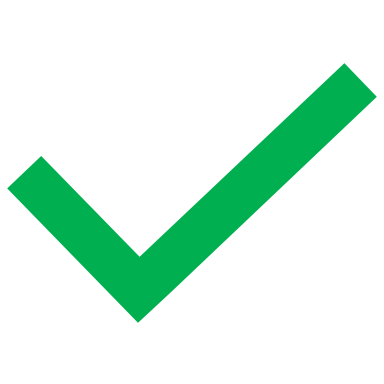 At end: Account 1 = 0, Account 2 = 200
Transactions: Serializability
45
Lost Update
Dirty/Inconsistent Read
Unrepeatable Read
Phantom Read
Lost Update
A lost update happens when a write "disappears"
Account 1 = 100, Account 2 = 100
User 1 wants to pool money into account 1
User 2 wants to pool money into account 2
Set account 1 = 200
time
Set account 2 = 200
Set account 2 = 0
Set account 1 = 0
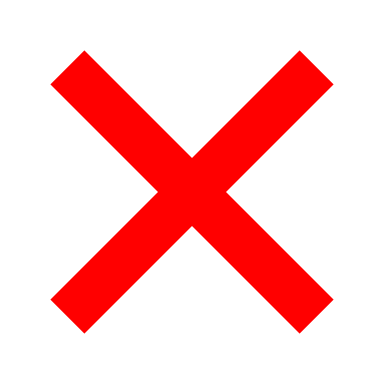 At end: Account 1 = 0, Account 2 = 0
Transactions: Serializability
46
Transactions
Serializability
February 21, 2025
47
Transactions
A transaction is a set of read and writes to the database that execute all or nothing
BEGIN TRANSACTION
  ...SQL Statements
ROLLBACK
BEGIN TRANSACTION
  ...SQL Statements
COMMIT
Entire txn is executed
No part of txn is executed
Serializability
February 21, 2025
48
Transactions
Prevent all concurrency control conflicts

Easy to use in app: group statements in txns

Let’s see how they work
Serializability
February 21, 2025
49
DEMO: 
txn_demo_txn_yes.sql
Serializability
February 21, 2025
50
Transactions
Prevent all concurrency control conflicts

Easy to use in app: group statements in txns

What property does a TXN satisfy?

Informally: “TXNs have ACID properties”

Formally: “execution of TXNs must be serializable”
Serializability
February 21, 2025
51
ACID
Serializability
February 21, 2025
52
Transactions are ACID
Atomic

Consistent

Isolated

Durable
Serializability
February 21, 2025
53
Atomic
A set of operations is atomic if either all its operations happen, or none happens
…
Update account1
…
…
…
Update account2
…
Systemcrashedhere
Recovery manager (not discussed in this class)
Serializability
February 21, 2025
54
Consistent
Assume TXN is “correct” (this is app specific)

If TXN starts with the DB in a consistent state,it must end leaving the DB in a consistent state
It is a consequence of Atomicity and Isolation
Serializability
February 21, 2025
55
Isolated
The effect of the transaction on the database is as if it were running alone on the database
TXN1:
…
Update account1
…
…
…
Update account2
…
TXN2:
…
Update account1
…
…
…
Update account2
…
Interleavedactionsshould notinterfere
Concurrency Control Manager
Serializability
February 21, 2025
56
[Speaker Notes: “0001”]
Durable
Data should be stored persistently on disk, always in a consistent state
Serializability
February 21, 2025
57
Discussion
ACID properties: popular job interview question

“A” and “I” matter
Atomicity: recover from crashes
Isolation: concurrency control

ACID is informal.

Will discuss the formal property next
444
344 and 444
Serializability
February 21, 2025
58
Serializability
Serializability
February 21, 2025
59
Problem Definition
The RDBMs runs several TXNs:   T1, T2, T3, …

It could run T1 to completion before starting T2,     then run T2 to completion before starting T3,     then run T3…     …
Serializability
February 21, 2025
60
Problem Definition
The RDBMs runs several TXNs:   T1, T2, T3, …

It could run T1 to completion before starting T2,     then run T2 to completion before starting T3,     then run T3…     …But this has poor performance
Why?
Serializability
February 21, 2025
61
Problem Definition
The RDBMs runs several TXNs:   T1, T2, T3, …

It could run T1 to completion before starting T2,     then run T2 to completion before starting T3,     then run T3…     …But this has poor performance

Instead: interleave commands from multiple TXNs
Why?
When is the interleaving ”safe”?
Serializability
February 21, 2025
62
Simplified Data Model for TXN
Database = a set of “elements”


TXN = a sequence of Reads/Writes of elements
Element is usuallya record, or a disk block
Serializability
February 21, 2025
63
Example
Serializability
February 21, 2025
64
[Speaker Notes: Note the linear representation of the schedule at the top of the slide]
Example
A,B areelementsin the DB
Serializability
February 21, 2025
65
[Speaker Notes: Note the linear representation of the schedule at the top of the slide]
Example
A,B areelementsin the DB
t is a localvariablein the app
Serializability
February 21, 2025
66
[Speaker Notes: Note the linear representation of the schedule at the top of the slide]
Example
A,B areelementsin the DB
t is a localvariablein the app
Serializability
February 21, 2025
67
[Speaker Notes: Note the linear representation of the schedule at the top of the slide]
Definitions
An interleaving of READ/WRITEs from different TXNs is called a schedule
Serializability
February 21, 2025
68
Definitions
An interleaving of READ/WRITEs from different TXNs is called a schedule


Definition: a serial schedule is a schedule where all operations of transactions come before those of the next transaction
Serializability
February 21, 2025
69
Definitions
An interleaving of READ/WRITEs from different TXNs is called a schedule


Definition: a serial schedule is a schedule where all operations of transactions come before those of the next transaction


Definition: a serializable schedule is a schedule that is equivalent to a serial schedule
Serializability
February 21, 2025
70
A Schedule
time
Serializability
February 21, 2025
71
[Speaker Notes: Note the linear representation of the schedule at the top of the slide]
A Serial Schedule
time
Serializability
February 21, 2025
72
[Speaker Notes: Note the linear representation of the schedule at the top of the slide]
A Serial Schedule
A = 2
B = 2
time
Serializability
February 21, 2025
73
[Speaker Notes: Note the linear representation of the schedule at the top of the slide]
A Serial Schedule
A = 2
B = 2
time
A = 102
B = 102
Serializability
February 21, 2025
74
[Speaker Notes: Note the linear representation of the schedule at the top of the slide]
A Serial Schedule
A = 2
B = 2
time
A = 102
B = 102
A = 204
B = 204
Serializability
February 21, 2025
75
[Speaker Notes: Note the linear representation of the schedule at the top of the slide]
The Other Serial Schedule
A = 2
B = 2
A = 4
B = 4
time
A = 104
B = 104
Serializability
February 21, 2025
76
A Serializable Schedule
A = 2
B = 2
Serializability
February 21, 2025
77
A Serializable Schedule
A = 2
B = 2
A = 102
B = 2
Serializability
February 21, 2025
78
A Serializable Schedule
A = 2
B = 2
A = 102
B = 2
A = 204
B = 2
Serializability
February 21, 2025
79
A Serializable Schedule
A = 2
B = 2
A = 102
B = 2
A = 204
B = 2
A = 204
B = 102
A = 204
B = 204
Serializability
February 21, 2025
80
A Serializable Schedule
A = 2
B = 2
A = 102
B = 2
A = 204
B = 2
A = 204
B = 102
This is NOT a serial schedule
It is a serializable schedule.
A = 204
B = 204
Serializability
February 21, 2025
81
A Non-Serializable Schedule
A = 2
B = 2
A = 102
B = 2
Serializability
February 21, 2025
82
A Non-Serializable Schedule
A = 2
B = 2
A = 102
B = 2
A = 204
B = 2
Serializability
February 21, 2025
83
A Non-Serializable Schedule
A = 2
B = 2
A = 102
B = 2
A = 204
B = 2
A = 204
B = 4
Serializability
February 21, 2025
84
A Non-Serializable Schedule
A = 2
B = 2
A = 102
B = 2
A = 204
B = 2
A = 204
B = 4
A = 204
B = 104
Serializability
February 21, 2025
85
A Non-Serializable Schedule
A = 2
B = 2
A = 102
B = 2
A = 204
B = 2
A = 204
B = 4
Should beimpossible!
A = 204
B = 104
Serializability
February 21, 2025
86
Discussion
If the schedule is serial, then nothing can go wrong

Same for a serializable schedule

Concurrency Control Manager of the RDBMs must ensure that the schedule is serializable
How do we check that a schedule is serializable?
Serializability
February 21, 2025
87
Conflict Serializability
Serializability
February 21, 2025
88
Outline
We further simplify the model:


A transaction is a sequence of reads and writes


We ignore operations between reads and writes
Serializability
February 21, 2025
89
Example
Also:		R1(A), W1(A), R1(B), W1(B)
Serializability
February 21, 2025
90
[Speaker Notes: Note the linear representation of the schedule at the top of the slide]
Example
T1 then T2
R1(A), W1(A), R1(B), W1(B), R2(A), W2(A), R2(B), W2(B)
time
Serializability
February 21, 2025
91
Example
T2 then T1
R2(A), W2(A), R2(B), W2(B), R1(A), W1(A), R1(B), W1(B)
Serializability
February 21, 2025
92
Example
Serializable to T1 then T2
R1(A), W1(A), R2(A), W2(A), R1(B), W1(B), R2(B), W2(B)
Serializability
February 21, 2025
93
Example
Not serializable
R1(A), W1(A), R2(A), W2(A), R2(B), W2(B), R1(B), W1(B)
Serializability
February 21, 2025
94
Main Idea
To check if a schedule is serializable, try swapping operations until it becomes serial:



But we only swap if the new schedule is equivalent

A pair is in conflict if it cannot be swapped
… Ri(A), Wj(B), …
… Wj(B), Ri(A), …
Serializability
February 21, 2025
95
Conflicts
Any pair of ops of the same TXN are in conflict

Ri(X), Wj(X) forms a read-write conflict

Wi(X), Rj(X) forms a write-read conflict

Wi(X), Wj(X) forms a write-write conflict
Serializability
February 21, 2025
96
Conflict Serializable Schedule
A schedule is conflict serializable if it can betransformed into a serial schedule by a series ofswappings of adjacent non-conflicting actions
Serializability
February 21, 2025
97
[Speaker Notes: Reminder: why do we want interleaving? For performance.

A schedule is conflict serializable if it can betransformed into a serial schedule by a series ofswappings of adjacent non-conflicting actions]
Conflict Serializable Schedule Example
Serializability
February 21, 2025
98
Conflict Serializable Schedule Example
Serializability
February 21, 2025
99
Conflict Serializable Schedule Example
Serializability
February 21, 2025
100
Conflict Serializable Schedule Example
Serializability
February 21, 2025
101
Conflict Serializable Schedule Example
Serializability
February 21, 2025
102
Non Conflict Serializable Schedule Example
Serializability
February 21, 2025
103
Non Conflict Serializable Schedule Example
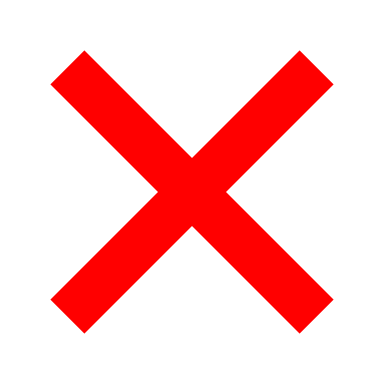 Conflict rule broken!
Serializability
February 21, 2025
104
Serializable vs Conflict Serializable
Conflict serializability ignores what TXN does between the R’s and the W’s.
It assumes the worst / most complicated updates to the data
Serializability
February 21, 2025
105
Serializable vs Conflict Serializable
Conflict serializability ignores what TXN does between the R’s and the W’s.
It assumes the worst / most complicated updates to the data
Not serializable nor conflict serializable
AA+100
AA*2
BB*2
BB+100
Serializability
February 21, 2025
106
Serializable vs Conflict Serializable
Conflict serializability ignores what TXN does between the R’s and the W’s.
It assumes the worst / most complicated updates to the data
Serializable (because 100+2 = 2+100)
But not conflict serializable, because it assumes the worst
AA+100
AA+2
BB+2
BB+100
Serializability
February 21, 2025
107
Discussion
Most RDBMs enforce conflict-serializability


Next: how to test for conflict-serializability
Serializability
February 21, 2025
108
The Precedence Graph
Serializability
February 21, 2025
109
Testing for Conflict Serializability
Fix a schedule

Definition. The precedence graph has one node for every TXN in the schedule, and one edge for every pair of conflicting ops

Theorem. The schedule is conflict-serializable iff the precedence graph has no cycles
Serializability
February 21, 2025
110
Example 1
r2(A); r1(B); w2(A); r3(A); w1(B); w3(A); r2(B); w2(B)
Serializability
February 21, 2025
111
[Speaker Notes: Arrow: two transactions, same element, at least one action is a write]
Example 1
r2(A); r1(B); w2(A); r3(A); w1(B); w3(A); r2(B); w2(B)
Nodes:
1
2
3
Serializability
February 21, 2025
112
[Speaker Notes: Arrow: two transactions, same element, at least one action is a write]
Example 1
r2(A); r1(B); w2(A); r3(A); w1(B); w3(A); r2(B); w2(B)
Edges:
1
2
3
Serializability
February 21, 2025
113
[Speaker Notes: Arrow: two transactions, same element, at least one action is a write]
Example 1
r2(A)
r1(B)
r2(A); r1(B); w2(A); r3(A); w1(B); w3(A); r2(B); w2(B)
Edges:
1
2
3
Serializability
February 21, 2025
114
[Speaker Notes: Arrow: two transactions, same element, at least one action is a write]
Example 1
r2(A)
r1(B)
r2(A); r1(B); w2(A); r3(A); w1(B); w3(A); r2(B); w2(B)
Edges:
1
2
3
Serializability
February 21, 2025
115
[Speaker Notes: Arrow: two transactions, same element, at least one action is a write]
Example 1
r2(A)
r1(B)
No edge because
no conflict (A != B)
r2(A); r1(B); w2(A); r3(A); w1(B); w3(A); r2(B); w2(B)
Edges:
1
2
3
Serializability
February 21, 2025
116
[Speaker Notes: Arrow: two transactions, same element, at least one action is a write]
Example 1
r2(A)
w2(A)
r2(A); r1(B); w2(A); r3(A); w1(B); w3(A); r2(B); w2(B)
Edges:
1
2
3
Serializability
February 21, 2025
117
[Speaker Notes: Arrow: two transactions, same element, at least one action is a write]
Example 1
r2(A)
w2(A)
No edge because
 same txn (2)
r2(A); r1(B); w2(A); r3(A); w1(B); w3(A); r2(B); w2(B)
Edges:
1
2
3
Serializability
February 21, 2025
118
[Speaker Notes: Arrow: two transactions, same element, at least one action is a write]
Example 1
r2(A)
r3(A)
?
r2(A); r1(B); w2(A); r3(A); w1(B); w3(A); r2(B); w2(B)
Edges:
1
2
3
Serializability
February 21, 2025
119
[Speaker Notes: Arrow: two transactions, same element, at least one action is a write]
Example 1
r2(A)
w1(B)
?
r2(A); r1(B); w2(A); r3(A); w1(B); w3(A); r2(B); w2(B)
Edges:
1
2
3
Serializability
February 21, 2025
120
[Speaker Notes: Arrow: two transactions, same element, at least one action is a write]
Example 1
r2(A)
w3(A)
?
r2(A); r1(B); w2(A); r3(A); w1(B); w3(A); r2(B); w2(B)
Edges:
1
2
3
Serializability
February 21, 2025
121
[Speaker Notes: Arrow: two transactions, same element, at least one action is a write]
Example 1
r2(A)
w3(A)
Edge! Conflict from 
T2 to T3
r2(A); r1(B); w2(A); r3(A); w1(B); w3(A); r2(B); w2(B)
Edges:
1
2
3
Serializability
February 21, 2025
122
[Speaker Notes: Arrow: two transactions, same element, at least one action is a write]
Example 1
r2(A)
w3(A)
Edge! Conflict from 
T2 to T3
r2(A); r1(B); w2(A); r3(A); w1(B); w3(A); r2(B); w2(B)
Edges:
1
2
3
Serializability
February 21, 2025
123
[Speaker Notes: Arrow: two transactions, same element, at least one action is a write]
Example 1
r2(A)
r2(B)
?
r2(A); r1(B); w2(A); r3(A); w1(B); w3(A); r2(B); w2(B)
A
Edges:
1
2
3
And so on until compared every pair of actions…
Serializability
February 21, 2025
124
[Speaker Notes: Arrow: two transactions, same element, at least one action is a write]
Example 1
r2(A); r1(B); w2(A); r3(A); w1(B); w3(A); r2(B); w2(B)
Edges:
1
2
3
Repeating the same directed edge not necessary
Serializability
February 21, 2025
125
[Speaker Notes: Arrow: two transactions, same element, at least one action is a write]
Example 1
r2(A); r1(B); w2(A); r3(A); w1(B); w3(A); r2(B); w2(B)
1
2
3
This schedule is conflict-serializable
Serializability
February 21, 2025
126
[Speaker Notes: Arrow: two transactions, same element, at least one action is a write]
Example 2
r2(A); r1(B); w2(A); r2(B); r3(A); w1(B); w3(A); w2(B)
Serializability
February 21, 2025
127
Example 2
r2(A); r1(B); w2(A); r2(B); r3(A); w1(B); w3(A); w2(B)
1
2
3
Serializability
February 21, 2025
128
Example 2
r2(A); r1(B); w2(A); r2(B); r3(A); w1(B); w3(A); w2(B)
1
2
3
Serializability
February 21, 2025
129
Example 2
r2(A); r1(B); w2(A); r2(B); r3(A); w1(B); w3(A); w2(B)
1
2
3
This schedule is NOT conflict-serializable
Serializability
February 21, 2025
130
Takeaways
Transactions: “…all or nothing…”

Simplified data model: READ/WRITE elements

Schedules:
Serial
Serializable
Conflict serializable

Precedence graph
Serializability
February 21, 2025
131